Julho Amarelo
Mês de luta contra as hepatites virais
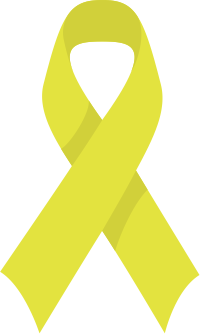 Janeiro Branco
Mês de conscientização da
saúde mental e emocional
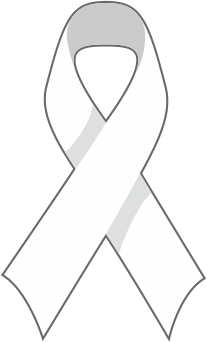 Agosto Dourado - Dia 1 a 7
Semana mundial do aleitamento materno
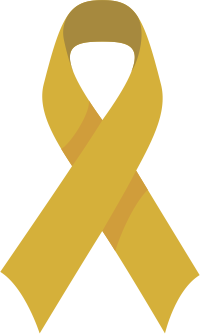 Fevereiro Laranja
Mês da campanha de conscientização e combate à Leucemia
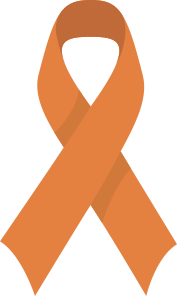 Agosto Laranja - Dia 30
Dia nacional de conscientização sobre esclerose múltipla
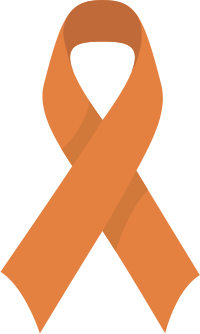 Fevereiro Roxo
Mês da campanha de conscientização
sobre a doença do Lúpus, da Fibromialgia e do Mal de Alzheimer
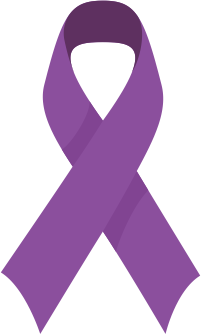 Agosto Lilás
Mês de enfrentamento da violência contra a mulher - 17 anos da Lei Maria da Penha
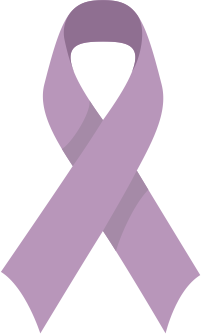 Semana Epidemiológica 40 | Ano 2024
29/09/2024 a 05/10/2024
Março Lilás
Mês da campanha de prevenção do câncer do colo do útero
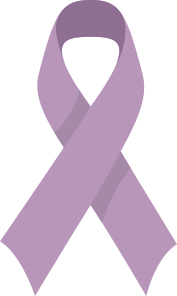 Setembro Amarelo
Mês da Prevenção ao Suicídio
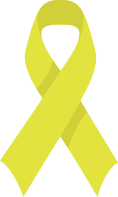 Março Azul-marinho
Mês da campanha de conscientização
e prevenção do câncer colorretal
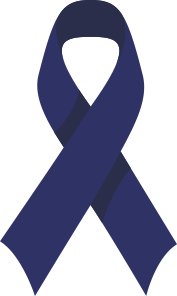 Outubro Rosa
Mês de conscientização sobre o câncer de mama
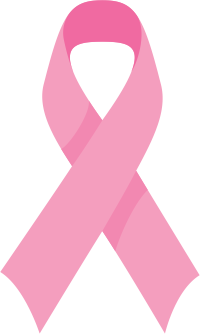 Setembro Verde - Dia 27
Dia Nacional da Doação de Órgãos
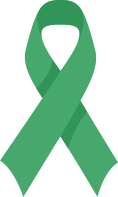 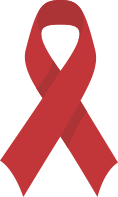 Setembro Vermelho - Dia 29
Dia Mundial do Coração
Abril Azul - Dia 2
Dia da Conscientização sobre o Autismo
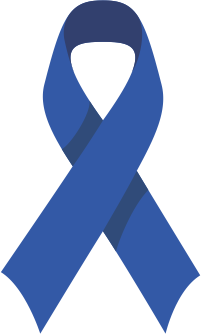 No sentido de aprimorar a capacidade de alerta e respostas às emergências em Saúde Pública, o CIEVS/SES/MS realiza semanalmente a busca ativa de rumores veiculados pela mídia em canais de comunicação internacionais, nacionais e estaduais por meio de um processo denominado “Clipping”. A permanência e ativação dos links não estão sob o nosso domínio. Visando trazer visibilidade e conscientização para questões relacionadas à saúde, o clipping insere laços simbolizando as campanhas mensais realizadas no Brasil.
Abril Verde
Mês de conscientização sobre segurança e saúde no trabalho
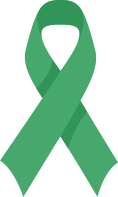 Outubro Rosa
Mês de conscientização sobre o câncer de mama
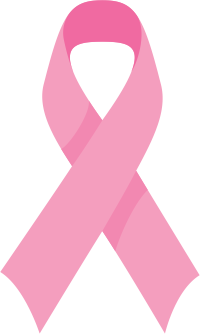 Maio Roxo - Dia 19
Dia mundial da doença inflamatória intestinal
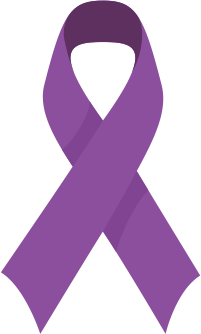 Novembro Azul
Mês mundial de combate ao câncer
de próstata
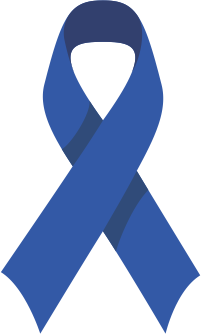 1
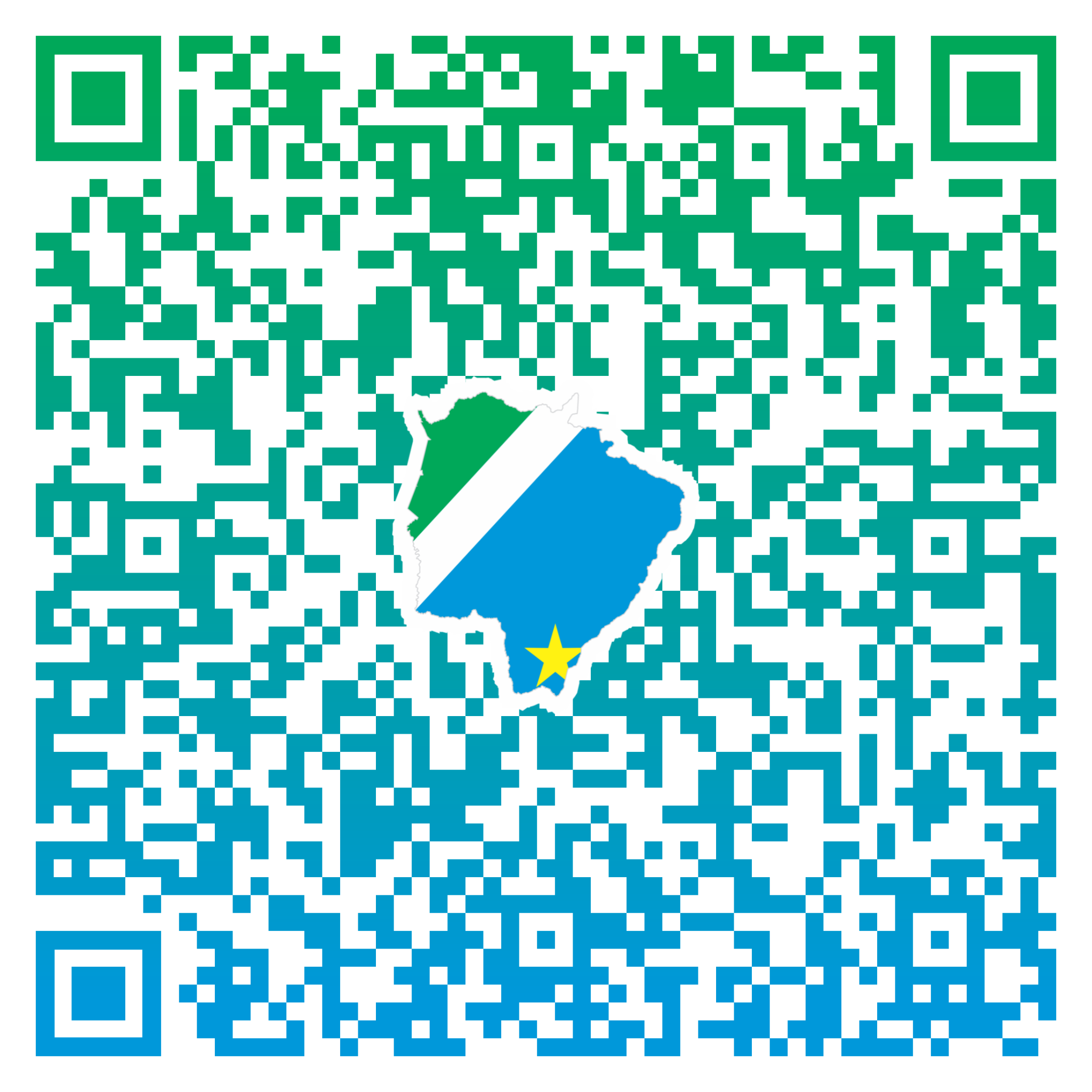 Maio Amarelo
Movimento internacional, apartidário, de conscientização para redução de acidentes de trânsito
pág. 2
NOTÍCIAS INTERNACIONAIS
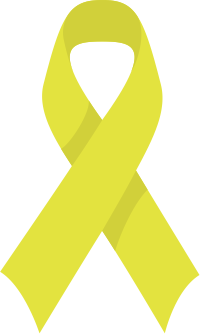 Dezembro Vermelho - Dia 01
Dia mundial da luta contra a AIDS
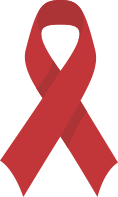 2
pág. 3
NOTÍCIAS NACIONAIS
Dezembro Laranja
Mês de conscientização da prevenção do câncer de pele
3
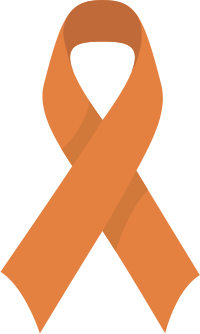 pág. 4
NOTÍCIAS ESTADUAIS
Leia o QR code para acessar os clippings publicados
‹#›
1
NOTÍCIAS INTERNACIONAIS
Ruanda em alerta devido ao surto do vírus Marburg: 20 infectados e seis mortos
Ruanda está em alerta devido a um surto do vírus Marburg, que infectou 20 pessoas e causou seis mortes. As autoridades de saúde isolaram as pessoas afetadas e enfatizam a importância de medidas rigorosas de higiene. A doença, semelhante ao Ébola, tem uma elevada taxa de mortalidade e é transmitida tanto de morcegos para humanos como entre pessoas. Sem tratamentos ou vacinas disponíveis, os cuidados de suporte são cruciais para melhorar as probabilidades de sobrevivência.
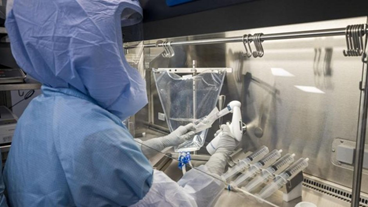 DIARIOSENRED
Data da notícia: 30/09/2024
Encaminhamento: Encaminhado alerta de rumor para Coordenadoria de Vigilância Epidemiológica/Gerência de Zoonoses
O segundo surto do vírus do Nilo causa a nona morte na Andaluzia
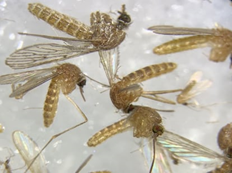 Existem agora nove vítimas mortais causadas pelo segundo surto do vírus do Nilo na Andaluzia. A última pessoa falecida foi um residente do município sevilhano de Mairena del Aljarafe que apresentava patologias anteriores, segundo o relatório semanal divulgado pelo Ministério da Saúde.
Fonte: El País
Data da notícia: 30/09/2024
Encaminhamento: Encaminhado alerta de rumor para Gerência de Doenças Endêmicas/Coordenadoria de Controle de Vetores
‹#›
2
NOTÍCIAS NACIONAIS
Surto recente de febre Oropouche foi causado por nova linhagem viral
Pesquisa liderada pela Fundação Oswaldo Cruz (Fiocruz) apontou que o início do surto de febre Oropouche em 2024 foi causado por uma nova linhagem viral que surgiu na Região Amazônica. Os resultados do estudo constam em um artigo revisado por pares e aceito na revista científica internacional Nature Medicine. Entre agosto de 2022 e fevereiro de 2024, foram contabilizadas mais de 6 mil ocorrências de febre Oropouche em cerca de 140 municípios da Região Norte.
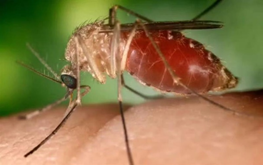 Data da notícia: 30/09/2024
Fonte: Capital News
Encaminhamento: Encaminhado alerta de rumor para Gerência de Doenças Endêmicas/ Coordenadoria de Controle de Vetores
Seca no Amazonas causa aumento em casos de hepatite A, febre tifoide e diarreia aguda
Com o baixo nível dos rios que cortam os 62 municípios no Amazonas, a população é afetada de diversas maneiras. Além do transporte fluvial, economia e pesca prejudicadas pela seca, a saúde da população também tem uma piora, já que a falta de acesso à água potável causa aumento de doenças causadas pela estiagem. Entre as doenças mais comuns nesse período, estão a hepatite A, febre tifoide e diarreia aguda, que muitas vezes vem acompanhada de dores musculares.
Data da notícia: 01/10/2024
Fonte: band.com.br
Encaminhamento: Encaminhado alerta de rumor para Coordenadoria de Vigilância Ambiental e Toxicológica/Gerência de Vigilância em Saúde Ambiental relacionadas aos Desastres Naturais e Produtos Perigosos/ Gerência de Doenças de Transmissão Hídrica e Alimentar
Sete pessoas são internadas após consumirem bolo envenenado, em JP
Cinco pessoas de uma mesma família foram socorridas pelo Serviço de Atendimento Móvel de Urgência (SAMU) na noite dessa quinta-feira (3), em João Pessoa, após suspeita de envenenamento ao consumirem um bolo, provavelmente com sonífero, no bairro Ilha do Bispo, em João Pessoa.
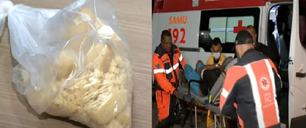 Fonte: Politica Jp
Data da notícia: 04/10/2024
Encaminhamento: Encaminhado alerta de rumor para Gerência de Doenças de Transmissão Hídrica e Alimentar
‹#›
3
NOTÍCIAS ESTADUAIS
Síndrome rara é investigada em hospital público da Capital
Está em andamento no Hospital Regional de Mato Grosso do Sul (HRMS), em Campo Grande, um estudo clínico sobre nove casos em que pacientes apresentaram tonturas, percepções errôneas do movimento e comprometimento do equilíbrio com muita dificuldade para andar. No linguajar médico, trata-se de vestibulopatia bilateral devido à possível vestibulotoxicidade (danos causados por substância em estrutura ou função do equilíbrio corporal) por aminoglicosídeos (classe de antibióticos).
Fonte: Diário Digital
Data da notícia: 02/10/2024
Encaminhamento: Encaminhado alerta de rumor para Gerência do Núcleo de Vigilância Epidemiológica Hospitalar
Sesau confirma morte de criança de 7 anos por meningite em Campo Grande
A morte de uma menina, de 7 anos, por meningite bacteriana em Campo Grande foi confirmada pela Sesau (Secretaria Municipal de Saúde) na noite dessa quarta-feira (2). A vítima faleceu na última terça-feira (1º), em um hospital particular. Uma amostra de sangue da vítima foi coletada e enviada para o Lacen (Laboratório Central de Saúde Pública), onde foi confirmado a morte por meningite meningocócica e meningococemia. A criança também testou positivo para Covid-19.
Fonte: O Estado Online
Data da notícia: 03/10/2024
Encaminhamento: Encaminhado alerta de rumor para Gerência de Doenças Agudas e Exantemáticas /Gerência de Influenza e Doenças Respiratórias
Criança de cinco anos é a quarta vítima fatal da dengue em Dourados
Uma menina, de cinco anos, moradora na Sitioca Campo Belo 3, foi a mais recente vítima fatal da dengue, em Dourados. A informação foi divulgada pela SES (Secretaria de Estado de Saúde) no boletim epidemiológico desta quinta-feira (03). É a quarta morte ocorrida pela doença no município, em 2024. A menor não foi imunizada contra a doença. Ela também não possuía comorbidades.
Fonte: Dourados News
Data da notícia: 04/10/2024
Encaminhamento: Encaminhado alerta de rumor para Gerência de Doenças Endêmicas
‹#›
‹#›